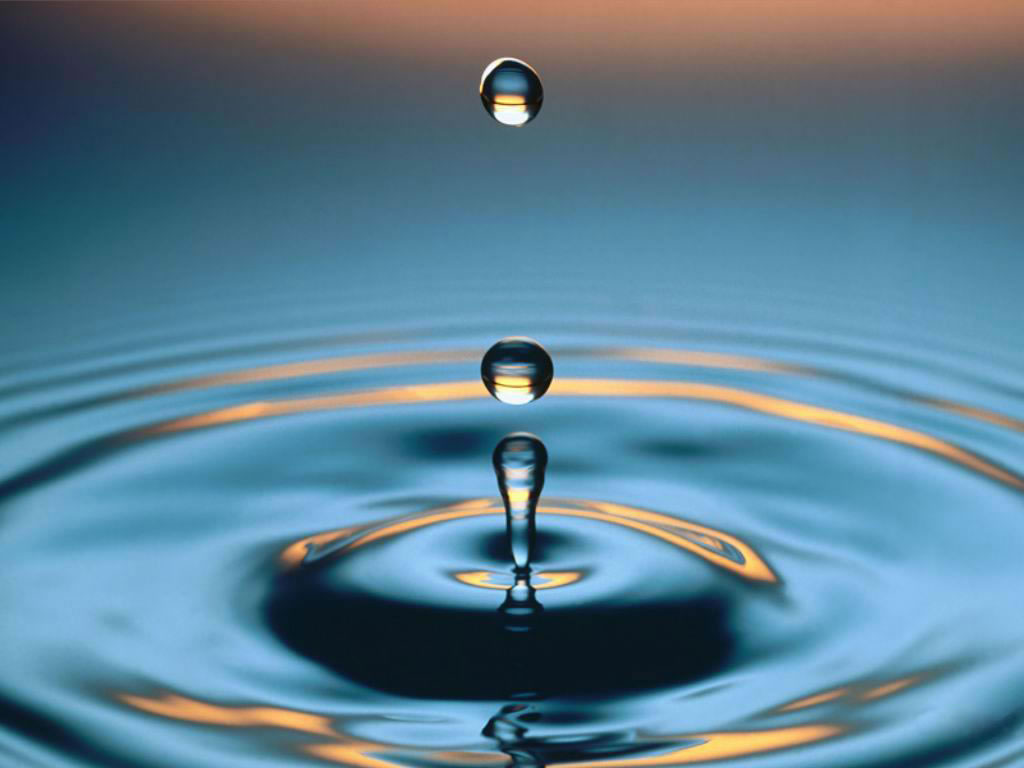 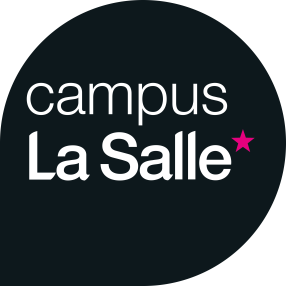 BTS Métiers de l’Eau
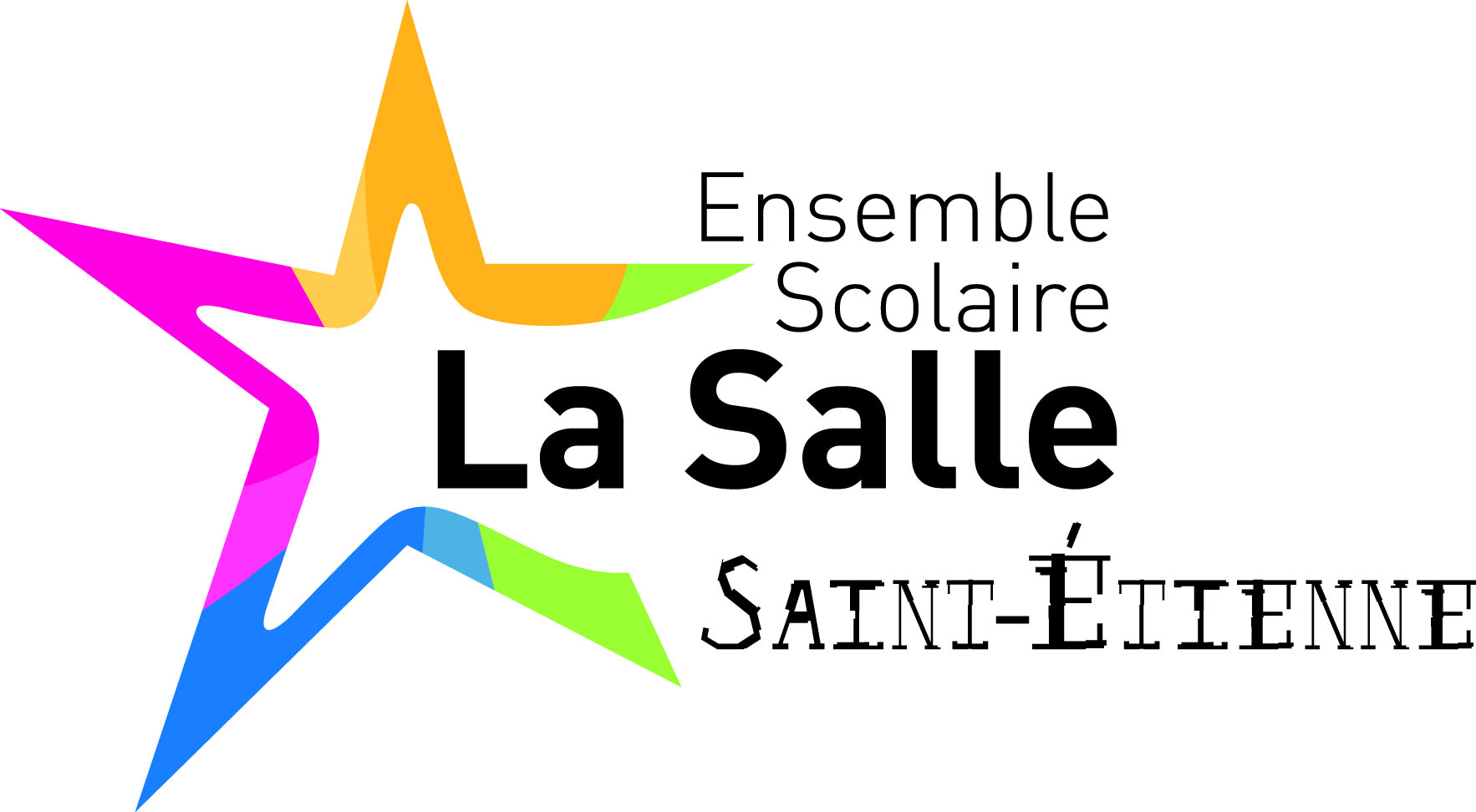 Traitement 
 Distribution
 Assainissement 
 Epuration des eaux
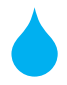 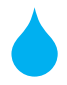 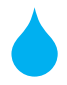 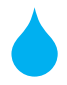 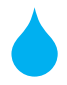 L’objectif du BTS  Métiers  de  l’eau 

Fournir aux étudiants de solides connaissances techniques concernant le traitement, la distribution, l’assainissement  et  l’épuration  des  eaux  ainsi  que  toutes  les  activités connexes. 
  
	Le champ d’activités concerne 
 
Le captage, le traitement et la distribution dans le cas de la production d’eau destinée à la consommation ou à l’usage industriel, 
La  collecte,  l’assainissement  et  l’épuration  dans  le  cas  des  eaux usées et pluviales.
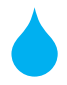 CAMPUS Site Ste Barbe
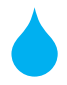 L’atelier Génie des Procédés
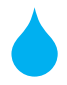 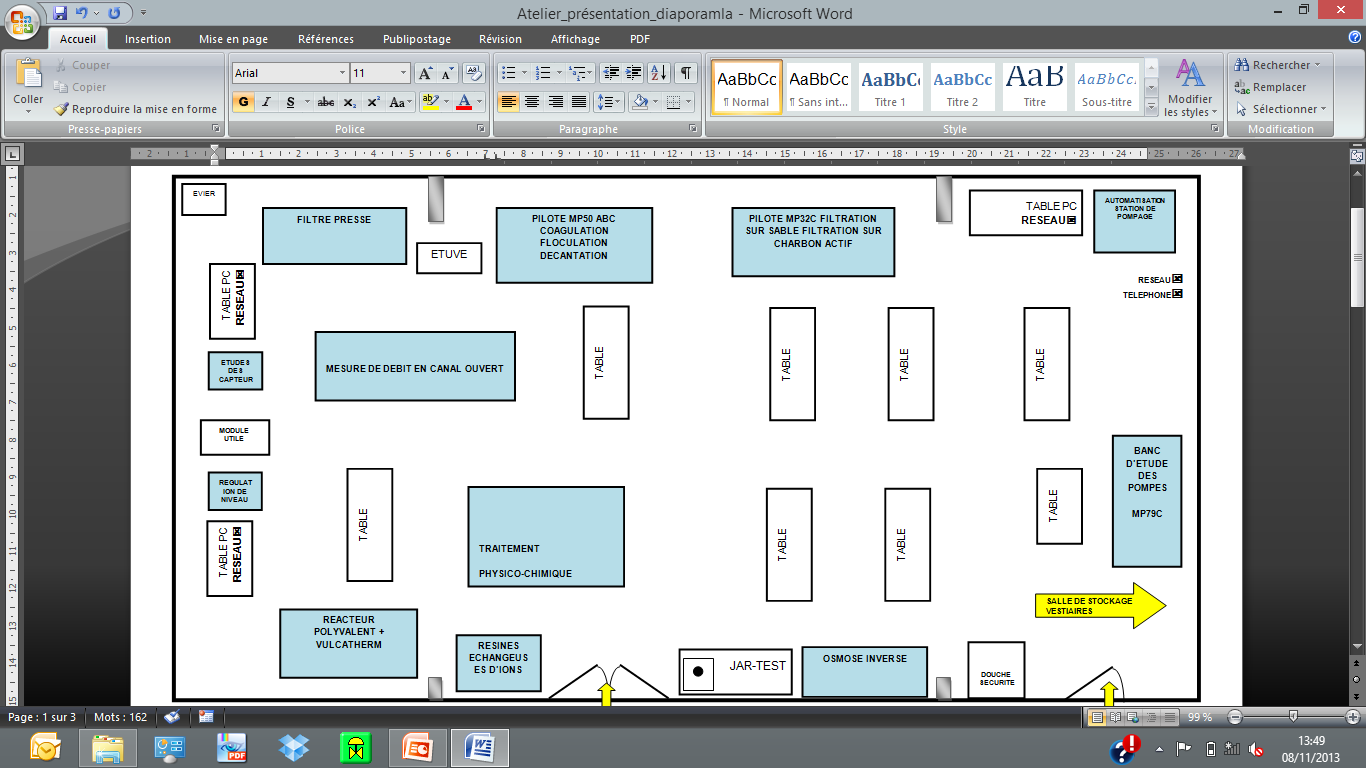 Un espace de 120 m² destiné au laboratoire et atelier de Génie des Procédés
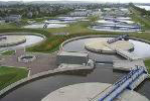 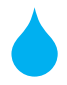 Une formation professionnelle Stages en entreprise
L’étudiant doit suivre des stages en entreprise 
5 à 10 semaines en 1ère  année – Stage en entreprise
5 semaines en 2ème année – Projet technique
LES OBJECTIFS  :

D’appréhender les données constitutives de l’entreprise, lieu de stage,
De comprendre le fonctionnement de l’entreprise dans ses diverses composantes
De prendre en compte les dimensions économiques et juridiques
D’exploiter des informations provenant des services administratifs, techniques et commerciaux, et d’en assurer la circulation,
De diagnostiquer et analyser des situations professionnelles,
D’exploiter et d’enrichir des données,
De planifier des actions,
D’appréhender l’aspect fonctionnel des systèmes techniques utilisés dans la profession.
De présenter les résultats d’une activité en analysant les problèmes techniques rencontrés et les démarches adoptées et de proposer éventuellement des solutions,
Les différents métiers de l’eau
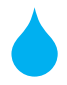 Les métiers de l’eau sont très nombreux et variés et sont essentiellement présents dans les grands groupes privés, les collectivités territoriales, les bureaux d’études et dans les grands groupes industriels ayant leur propre forage (agroalimentaire, automobile,…).
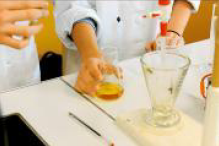 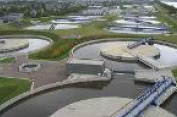 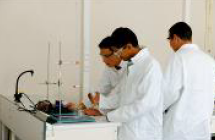 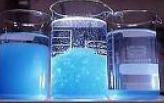 Les différents métiers de l’eau
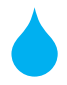 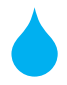 Diplôme obtenu 
Le BTS Métiers de l’eau est un diplôme d’Etat de niveau Bac + 2.
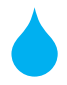 Niveau requis
Baccalauréat  S, SVT ou SI, 
Baccalauréat  STL  (Biochimie  –  Génie  Biologique), STAV 
Baccalauréat Professionnel (PCEPC)
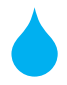 Poursuite d’étude
CPGE Classe préparatoire scientifique post BTSA-BTS-DUT  
CPGE Classe préparatoire technologie industrielle post-bac+2
Licences Professionnelles (Protection de l'environnement) 
Ecoles d'ingénieur (Génie de l'eau et de l'environnement) ... 

Candidature www.admission-postbac.fr
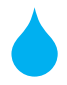 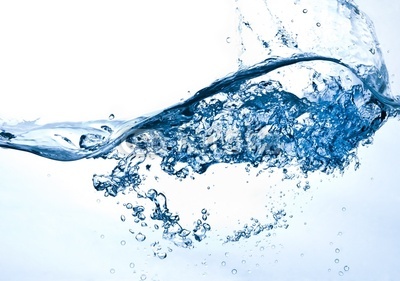 CAMPUS Site Ste Barbe
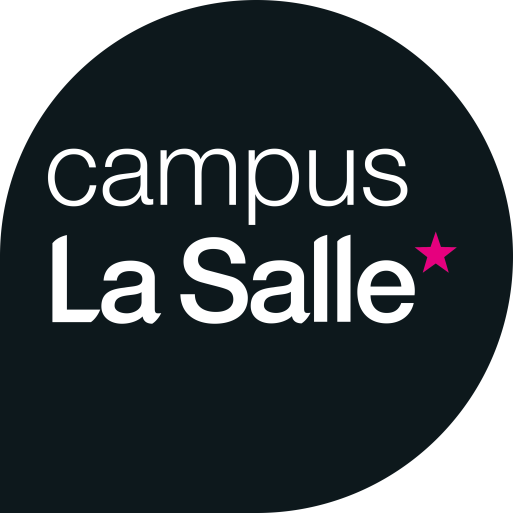 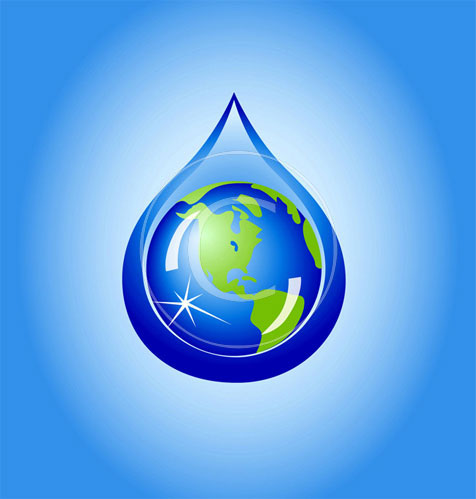 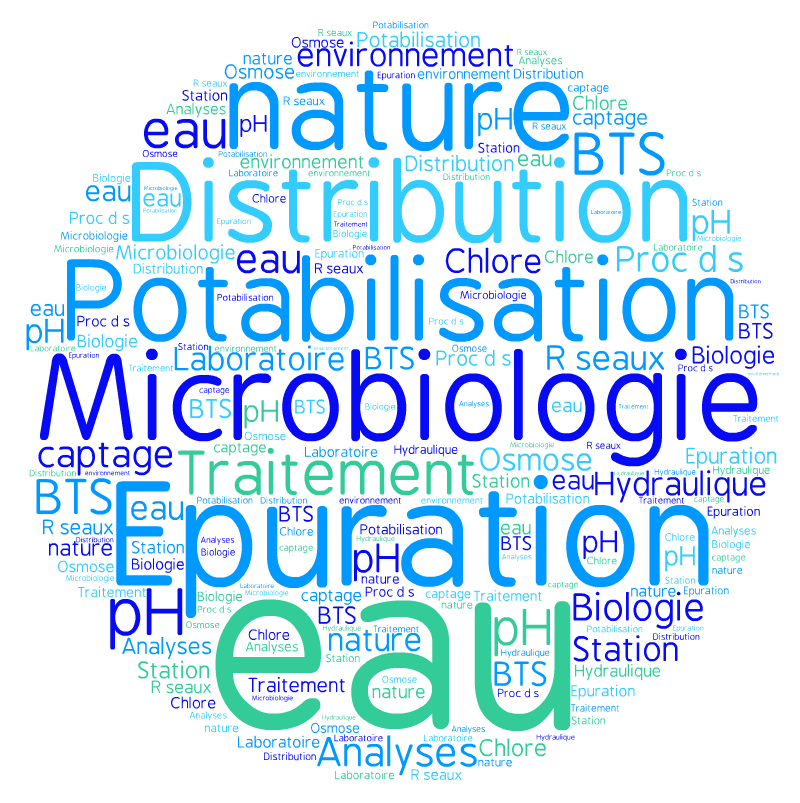 10 Rue Franklin 
42028 St-Etienne 
Cedex 1 
Tél: 04-77-43-54-30
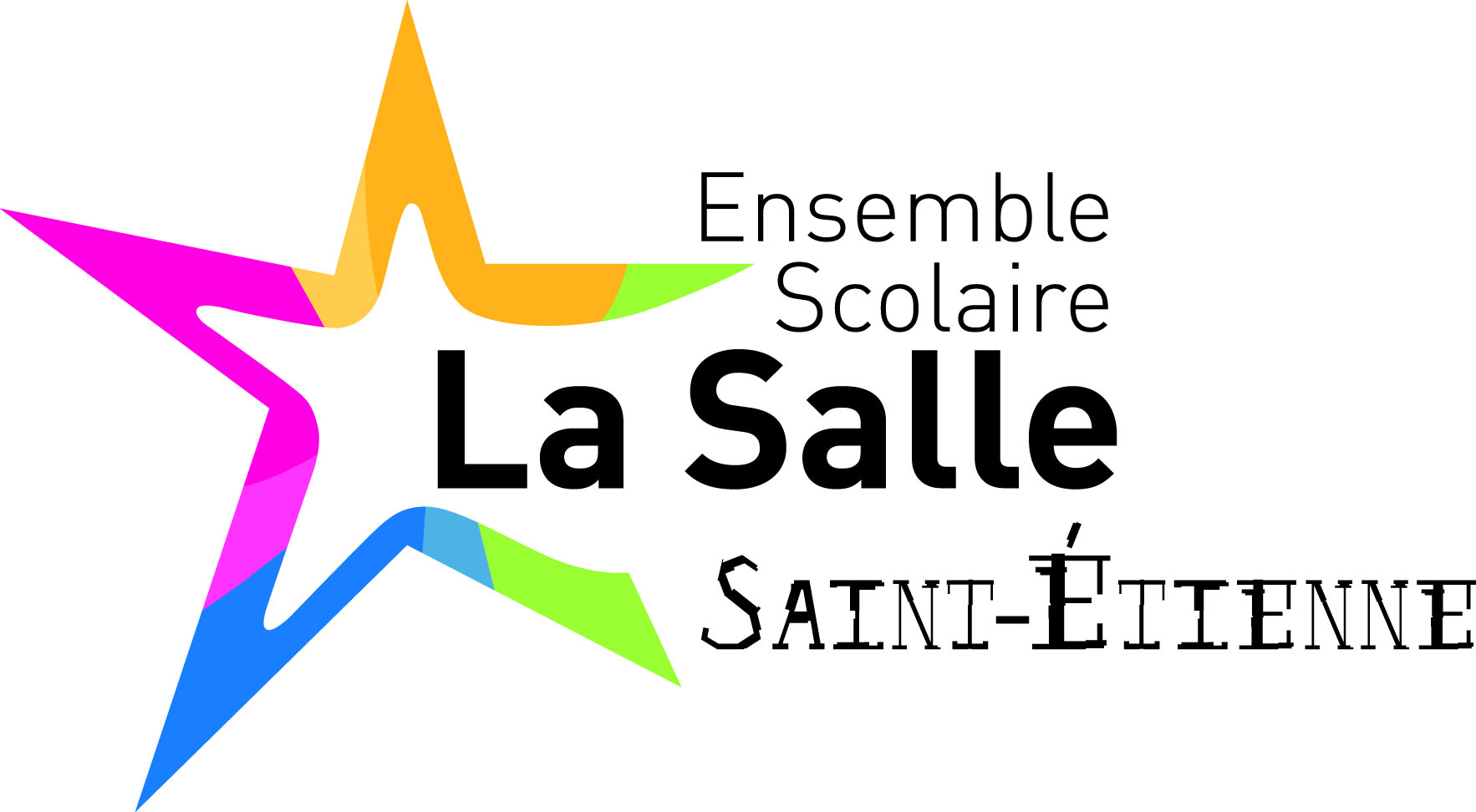 www.lasalle42.fr